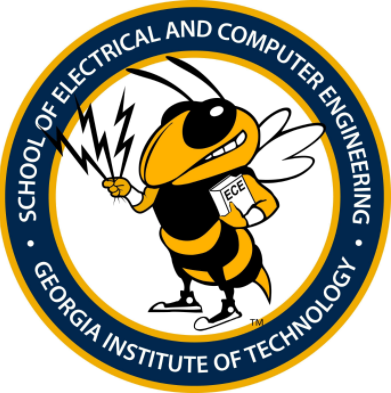 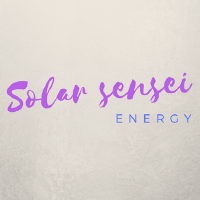 Smart Phone Solar Tracker
       Chidi Imala, Asier Isayas, Yusuf Z. Kuris, Gideon Odogwu			 Advisor: Prof. Chris James
{cimala3, aisayas3, ykuris3, idogwu3 }@gatech.edu
Introduction

Our project utilizes a smartphone camera and an android application to track the sun’s position.

The motivation of this project is to have a self-sustainable system that can function in remote areas with no network access. The advantages of this project are its low cost and utilization of available resources.
Methods
Image Processing
Android App

STEP 1 - Serial communication 
Via a UsbSerial driver library and OTG Cable, the Android phone scans for USB devices
Once the pan/tilt is detected, instructions are sent

STEP 2 - Agnostic Search 
Pan/tilt sweeps the azimuth and zenith angles incrementally, searching for the light source

STEP 3 - Sun Tracking 
Once the light source is within scope, the program checks whether the light source is within the acceptable region (the middle 60% of the screen)
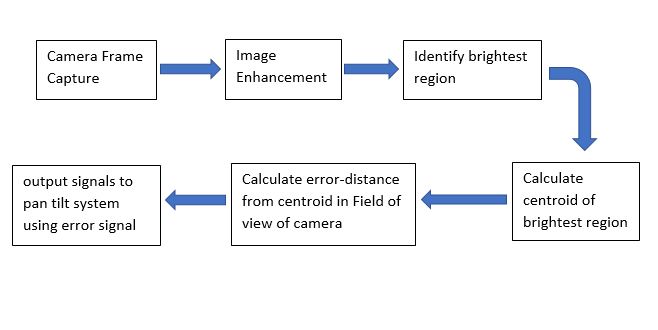 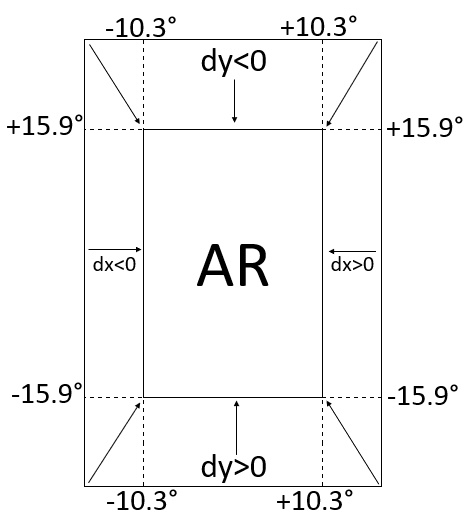 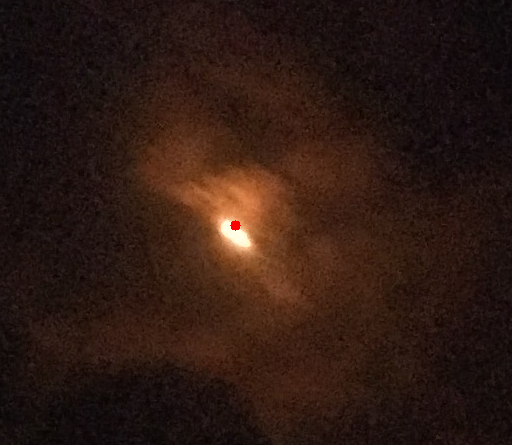 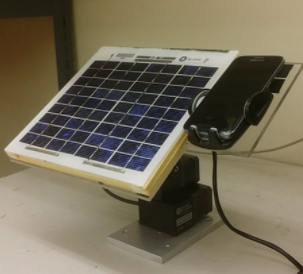 Brightest point found by the image processing algorithm
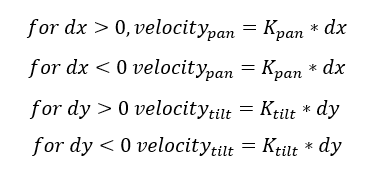 Specifications
Future Work

Reducing AR area to increase accuracy
Generating optimal trajectory for     motion of pan tilt system using centroid position on screen to reduce tracking time.
Self powered system that can charge the phone and move the pan/tilt
Using power output as a feedback to find optimal position
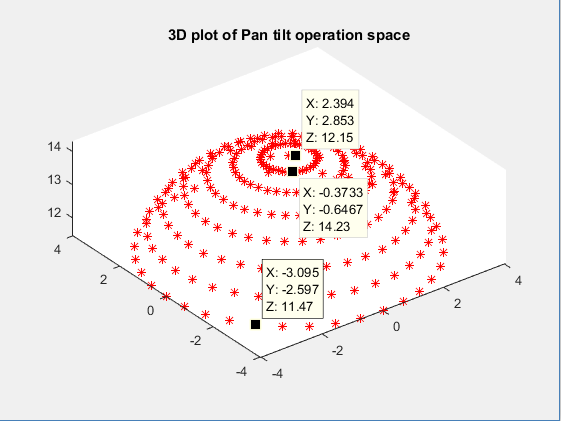 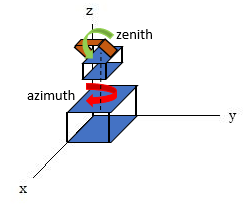